Introduction to hepatobiliary system
J.W.Githaiga
        Thematic head General Surgery-UON
Hepatobiliary/pancreatic system
Objectives
Review relevant surgical anatomy.
Review physiology of the hepaticobiliary/pancreatic systems.
Outline the pathology of the hepaticobiliary/pancreatic systems.
Understand the presentation of diseases of the hepaticobiliary/pancreatic systems.
Overview of investigations.
Mangement
Surgical anatomy of the Liver
Presentation
Abdominal pain.
Jaundice.
Weight loss
Body itchness.
Dark urine.
Pale stools.
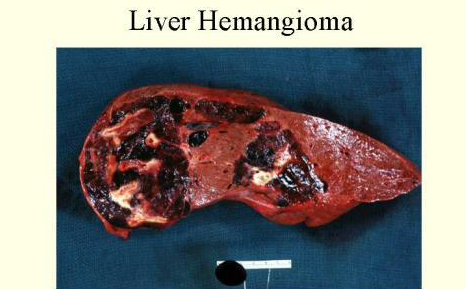 Investigations
FBC.

LFT

Tumour markers;alpha fetOprotein,CA19-9, CEA.
Liver Function Tests
Imaging
Plain Abdominal X-Ray.
Abdominal US.
CT Scan.
MRI/MRCP.
ERCP.
HIDA Scan.
PORTAL VEIN
Coronal and Axial images
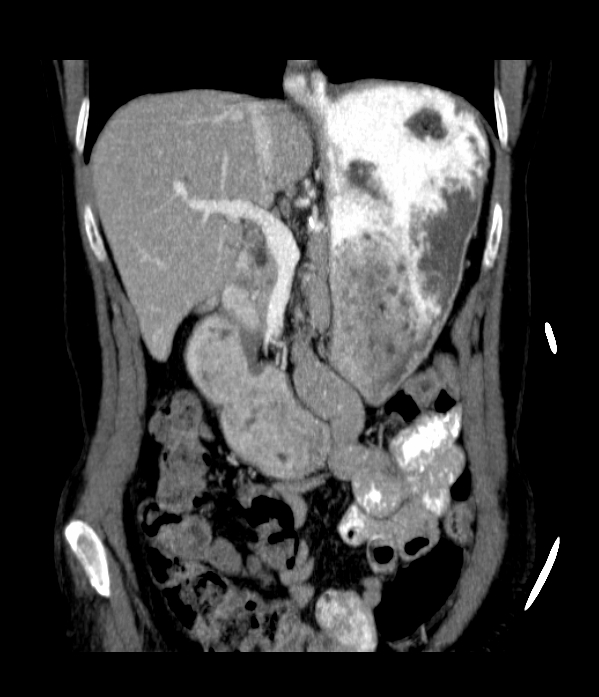 CT
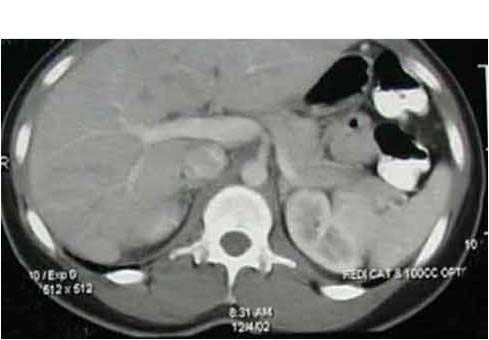 US
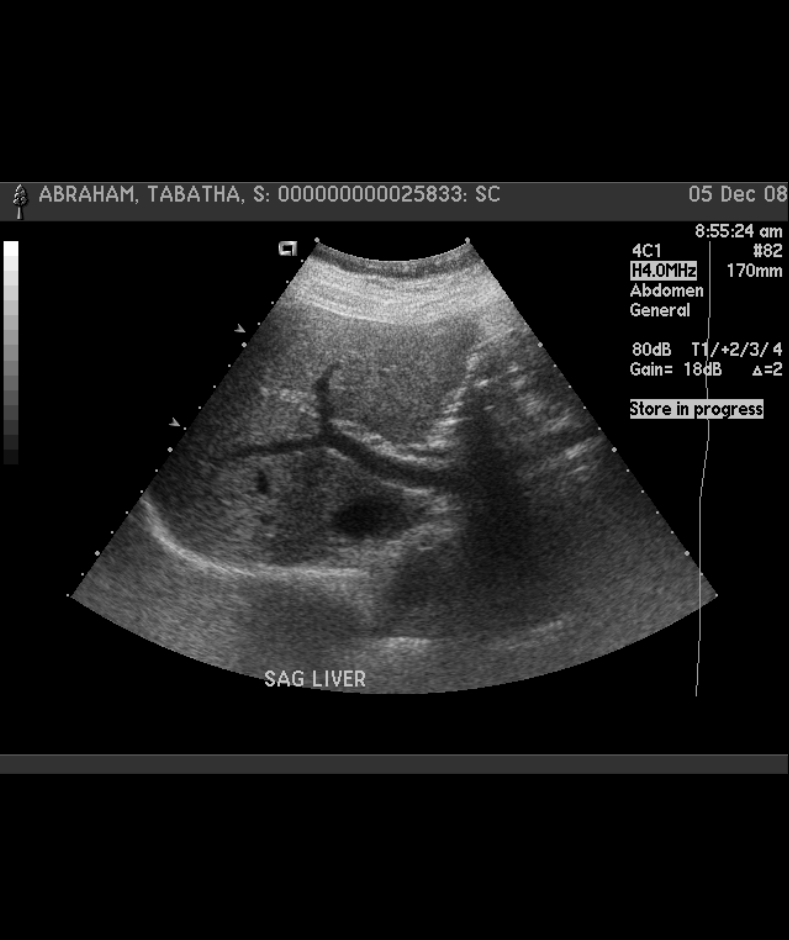 NORMAL BILIARY ANATOMY
MR CHOLANGIOGRAM (MRCP)
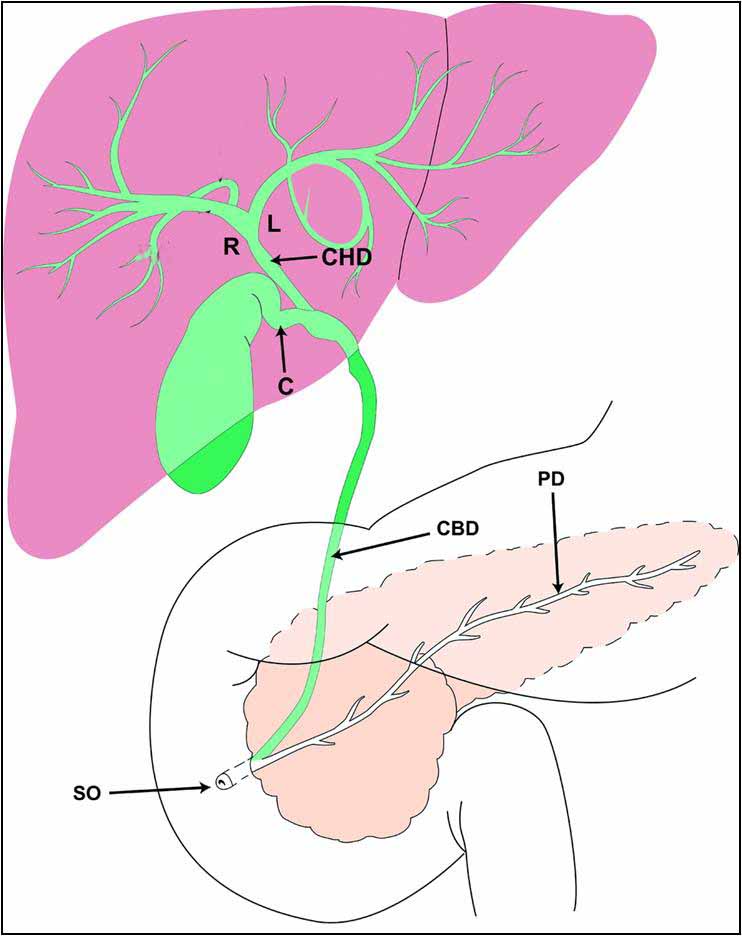 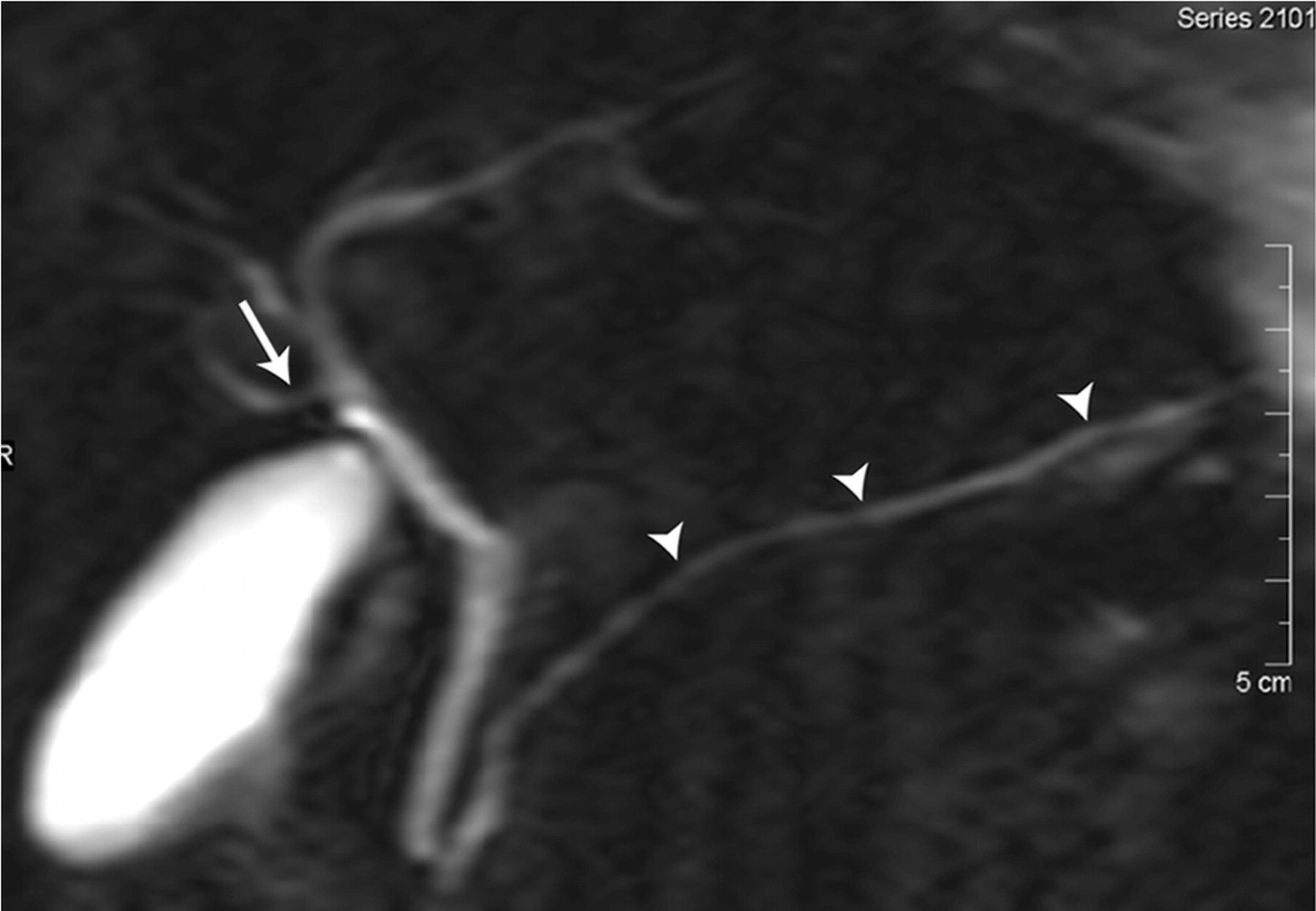 Silva, A. C. et al. Radiographics 2004;24:677-687
HEPATIC ARTERIAL FLOWLATERAL AORTOGRAM SHOWS ORIGIN OF CELIAC ARTERY  AND THE  SUPERIOR MESENTERIC ARTERY
CELIAC
The Celiac Artery splits into
3 branches: Supplies
Diaphragmatic organs

   1- Common Hepatic Artery.
   2- Splenic Artery.
   3- Lt. Gastric Artery.
SMA
[Speaker Notes: Arterial blood flow to the liver is via the Celiac Artery which extends from the anterior surface of the aorta and splits into 3 branches.]
OPERATIVE CHOLANGIOGRAM
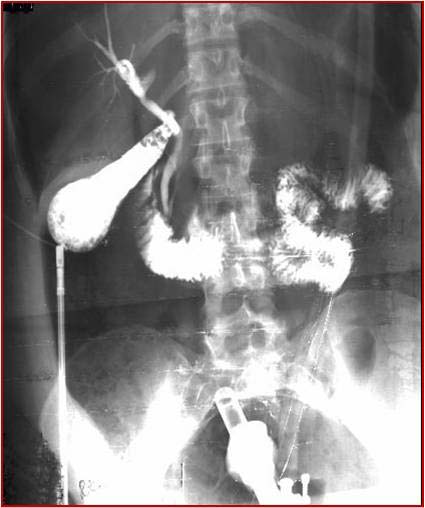 HEPATO-BILIARY SCAN - HIDA
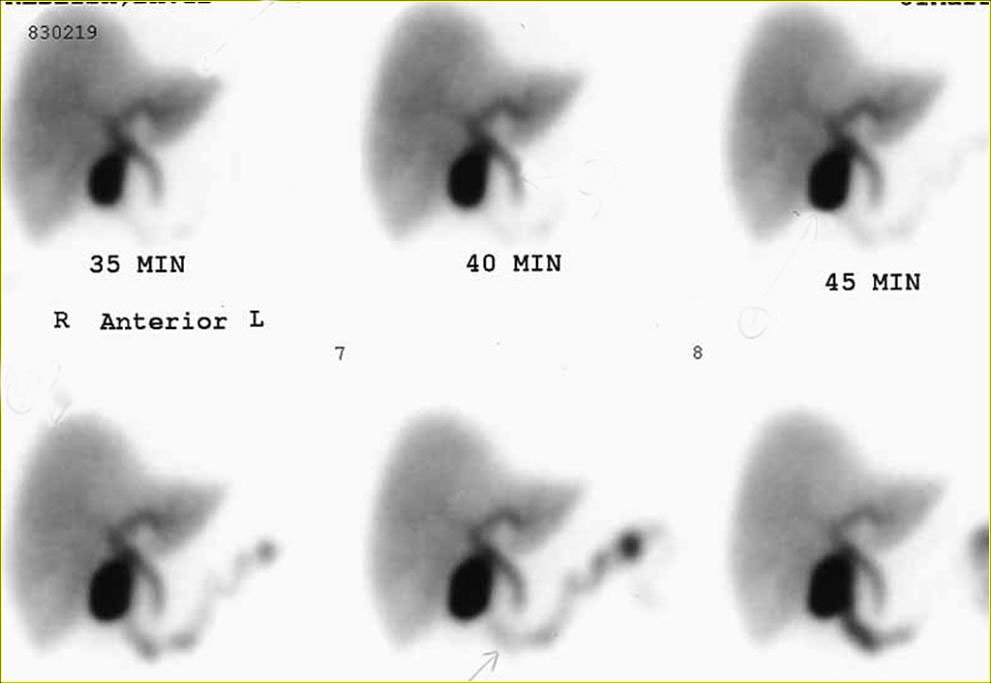 Pancreatic Diseases
Benign – pancreatitis, pancreatic cysts,pancreatic pseudocysts,adenomas,Neuroendocrine tumours.
Malignant; cystadenocarcinoma,adenocarcinoma,periampullary tumours,Neuroendocrine tumours,lymphomas.
PANCREATITIS elevatedAMYLASE & LIPASE
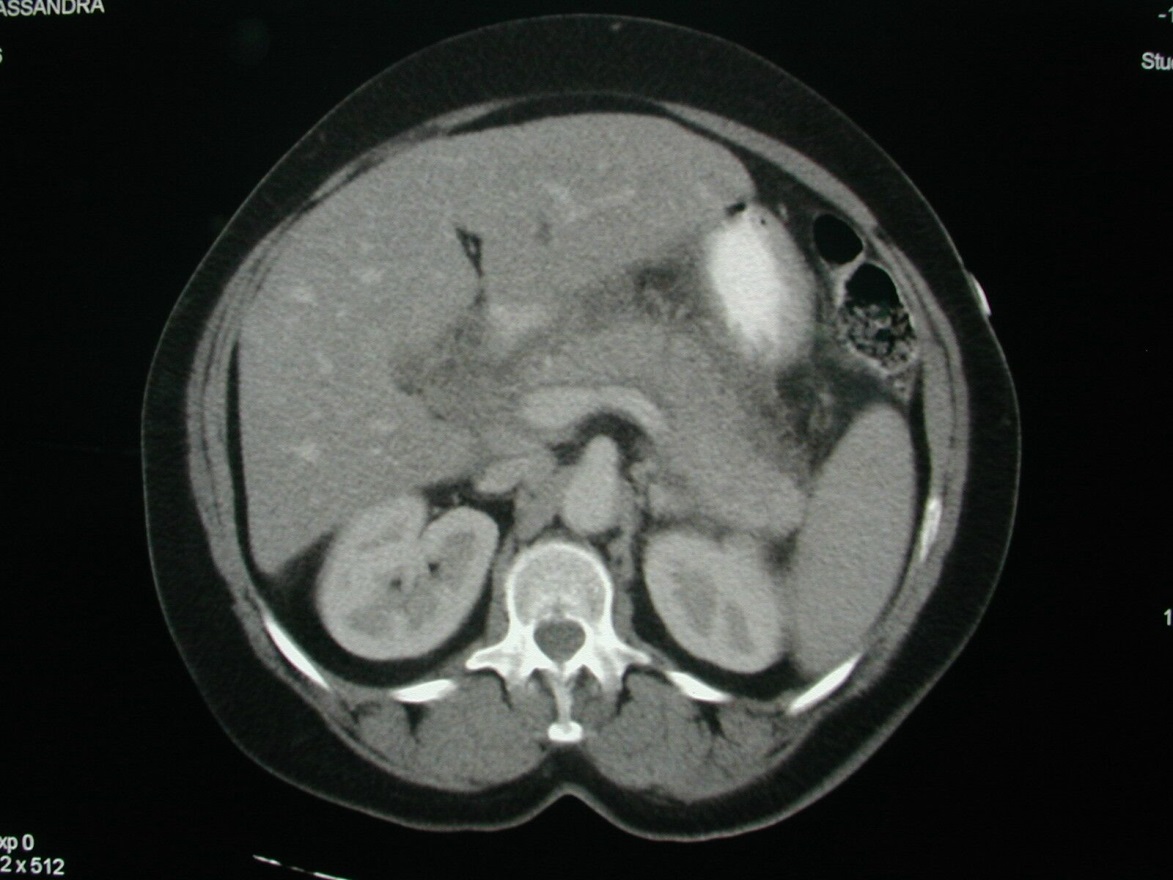 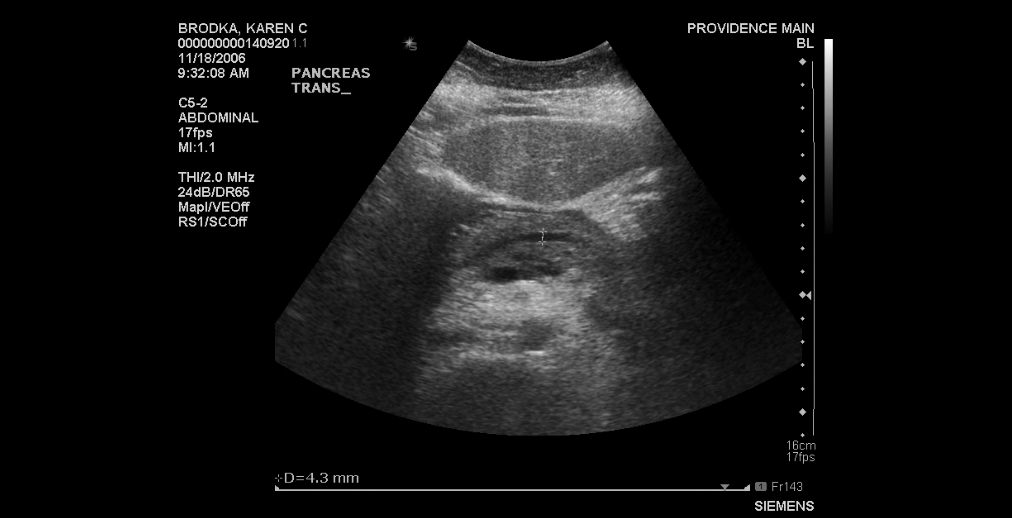 Biliary calculi-obstruction
   Alcohol- chemical toxicity
COMPLICATIONS OF PANCREATITIS
Pseudocyst
Pain
Infection
Hemorrhage-       pseudoaneurysm
Pancreatic insufficiency
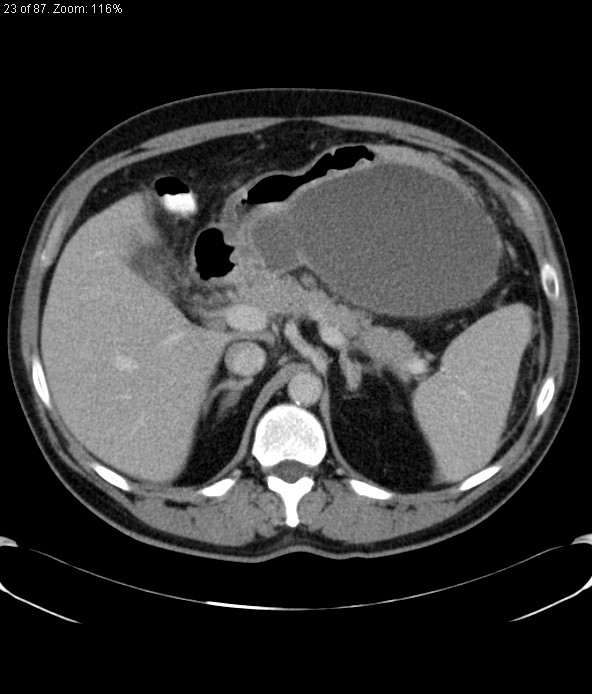 Large retrogastric fluid collection is a pseudocyst related to pancreatic enzyme break down of tissue.
PANCREATIC CANCEROBSTRUCTIVE JAUNDICE
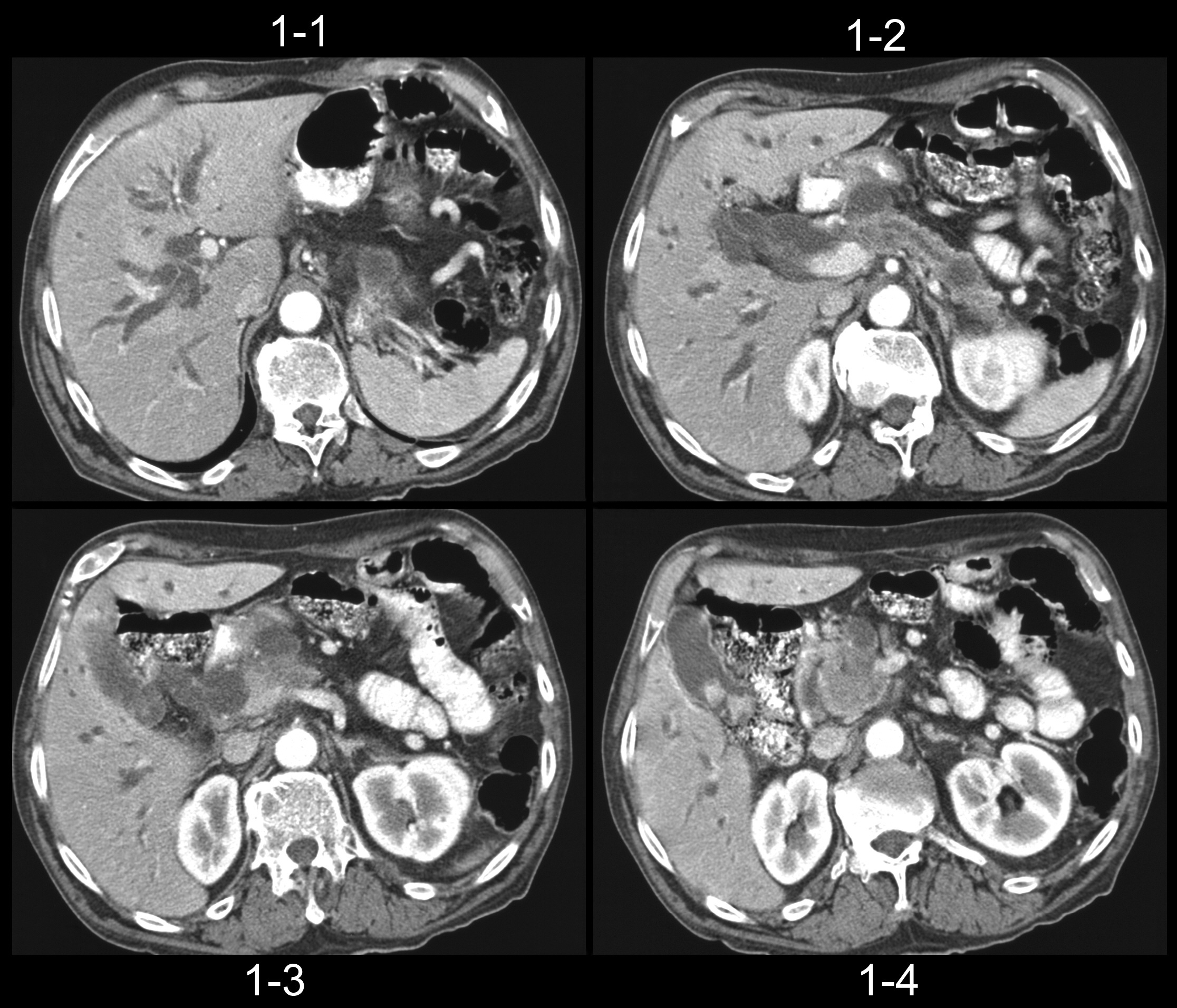 Management.
Gallstones (Cholelithiasis)- symptomatic- cholecystectomy= open/laparoscopic.
Choledocholithiasis- ERCP,CBD Exploration.Cholecystectomy.
Malignant obstructive jaundice; Ca head of pancrease,Cholangiocarcinoma,HCC,Porta hepatis nodes( metastases ). Whipples procedure, segemental resection,Lobectomy,Transplantation. Palliation- bypass.